System informatyczny służący stworzeniu środowiska cyfrowego dla realizacji usług publicznych i zadań Głównego Urzędu Miar w sprawach tachografów TRANS-TACHO
Wnioskodawca: Ministerstwo Rozwoju i Technologii
Beneficjent: Główny Urząd Miar
Partnerzy: brak
OKRES REALIZACJI PROJEKTU
CELE PROJEKTU
Cel nr 1: Usprawnienie prowadzenia działalności gospodarczej oraz wykonywania zawodu regulowanego w obszarze tachografów przez wprowadzenie 4 elektronicznych usług publicznych.
Cel nr 2: Wzmocnienie systemu nadzoru nad systemem tachografów poprzez wdrożenie adekwatnych rozwiązań informatycznych, zwiększając bezpieczeństwo transportu drogowego.
Źródło finansowania: POPC, działanie 2.1 „Wysoka dostępność i jakość e-usług publicznych"
KOSZT REALIZACJI PROJEKTU
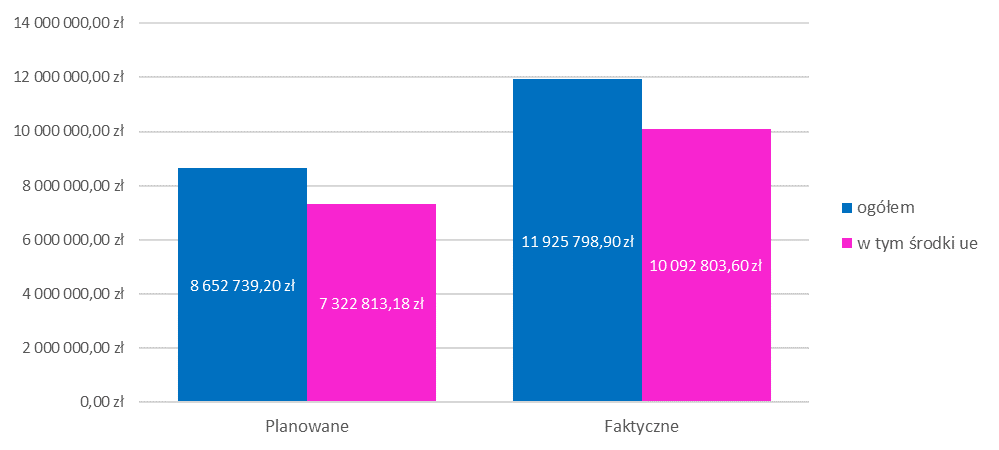 PRODUKTY PROJEKTU
PRODUKTY PROJEKTU – interoperacyjność
(widok kooperacji aplikacji)
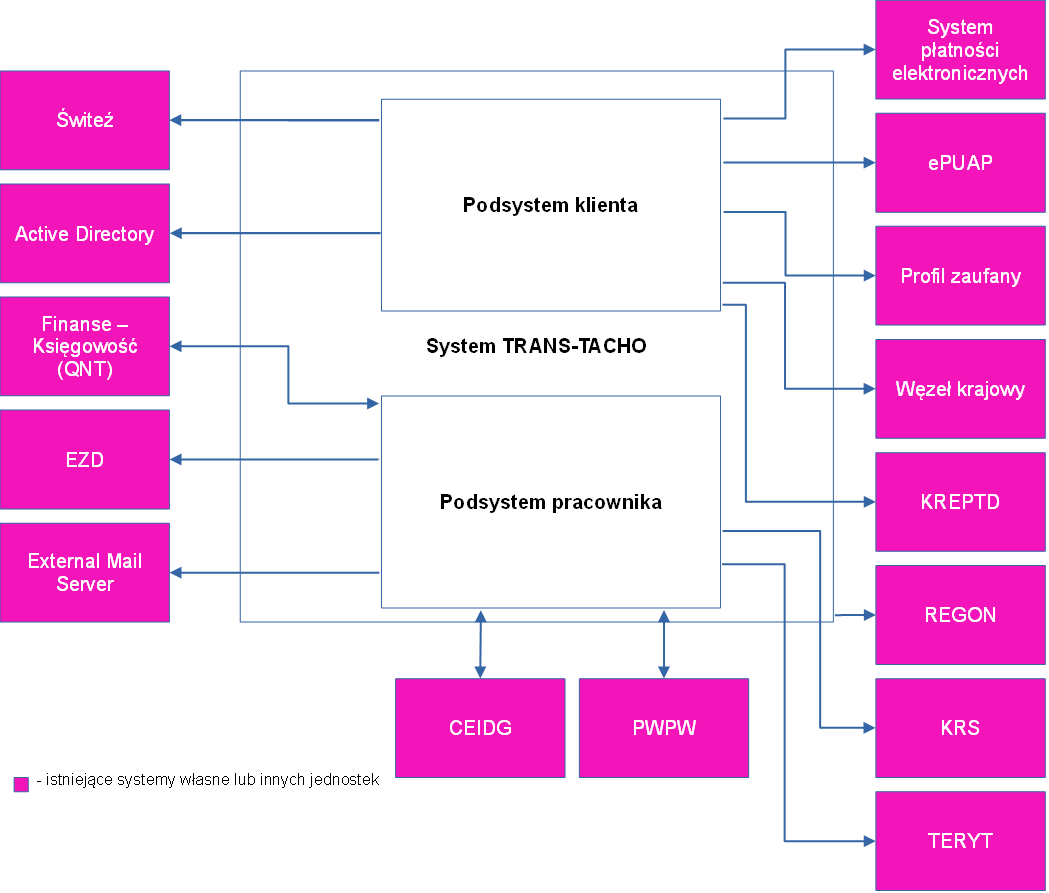 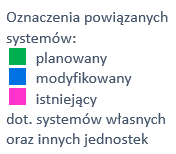 WSKAŹNIKI EFEKTYWNOŚCI PROJEKTU
WSKAŹNIKI EFEKTYWNOŚCI PROJEKTU cd.
TRWAŁOŚĆ PROJEKTU
Okres trwałości: 5 lat
Źródło finansowania utrzymania produktów projektu: Budżet Państwa (Główny Urząd Miar, część 64)
Najważniejsze ryzyka:
Dziękuję za uwagę

Katarzyna Borowicz

Zapraszamy do odwiedzenia platformy TRANS-TACHO:
trans-tacho.gum.gov.pl 
oraz do śledzenia naszych nowych inicjatyw: www.gum.gov.pl